OTEL İŞLETMECİLİĞİ
Konaklama işletmeleri ve otel işletmeciliği
Konaklamanın Tarihçesi
Dünyada Konaklama
Konaklamanın tarihi geçmişi şüphesiz insanlık tarihi kadar eskidir. Gerek yiyecek bulma, göç gibi zorunluluklar ve gerekse insanların yaradılışında var olan gezme, görme, eğlenme, güzeli arama, seyahat etme, sağlık, dinlenme gibi yer değiştirmeye sebep olan etmenlerle bulundukları yerden başka yerlere yerleşmeleri sonucu konaklamaya ihtiyaç duymuştur.
İlk çağlardaki seyahatlerden Robert W. Macintosh, Tourism Principles Practices Philophies adlı kitabında bahseder. Sümerler seyahati keşfedenler olarak nitelenir. Çünkü onlar yazıyı ve tekerleği ilk bulan uygarlık olarak kabul edilmektedir. Böylece seyahatlerin tarihinin M.Ö. 4000 yıllarında başladığı söylenebilir. İnsanlar seyahatlerinde ulaşım ve konaklama için takas usulüyle yani malla ödeme yapmakta idiler. Modern anlamda turizm olgusu Eski Yunan'da daha yoğun ve belirgin bir biçimde görülmeye başlanmıştır.
Olimpiyatların başlangıcı olarak kabul edilen M.Ö. 776 yıllarında sayfiyelere gitmek, kaplıcalardan faydalanmak, kutsal mekanları ziyaret ve spor müsabakalarını izlemek zamanın popüler katılımlarındandı. Diğer taraftan Eski Mısır M.Ö. 3000 yıllarında dahi diğer bölgelerden gelen turistler için adeta bir Mekke idi.
Antik Hint yazıtlarından rahiplerin ve tapınaklardaki kutsal kişilerin yolcuları ağırladıkları anlaşılmaktadır. Yapılan uzak yolculuklar merak unsurunun yanı sıra politik, diplomatik ya da askeri nedenlerle gerçekleşmekte ve insanlar barınma gereksinimlerini han ya da kervansaraylarda karşılamaktaydılar. İnsan yaşamıyla ilgili pek çok değişimde olduğu
gibi, insanların konaklama gereksinimlerinin karşılanması ile ilgili değişikliklerinin
ardında da üretim biçiminin ortaya koyduğu nedenler yatmaktadır. M.Ö. VI. yüzyıla gelinceye kadar barınma ve yeme-içme ihtiyacı duyan insan sayısı sınırlıdır. Fakat Lidyalıların parayı bulmaları, paranın yaygın bir değişim aracı haline gelmesi ve ticaretin artış göstermesiyle insanlar daha fazla seyahat bulunmaya başlamışlardır. Bu gelişmeler
hanlara duyulan ihtiyacın artmasına ve hanların daha yeni işlevler kazanmasına neden olmuştur.
Roma İmparatorluğu döneminde (yaklaşık M.Ö. 200-M.S. 500) öğrenciler, sanatçılar ve tüccarlar için taverna ve hanlar yapılmıştır. Bu yapıların insanların konaklama ihtiyacının yanı sıra hayvanlar için ahırları da kapsadığı görülmektedir. Daha sonraki dönemlerde ise, seyahat edenlere yiyecek-içecek imkanlarının da sağlandığı ve Romalı rahiplerin yönettiği 'Roma Hospice'ler gelişmiştir.

Ortaçağda konaklama kavramı daha da gelişerek ayrı bir boyut kazanmıştır. Birçok yerde manastırlar da yolculara konaklama, yiyecek-içecek sağlamakla kalınmamış ayrı binalar inşa edilmiştir. Bu dönemde Hristiyanların, yolcuları ağırlamalarını düzenleyen bazı yasalar çıkarılmıştır. Bunların en ilginci yolcunun aynı yerde üç günden fazla kalmamak şartıyla ücretsiz yemek yemesidir. Ancak ağırlama olayı bu şekilde 1282 yılına kadar sürmüştür. Bu tarihten sonra İtalya ve Fransa'da şehrin (Roma, Paris) ileri gelenleri toplanarak bunun bir ticaret haline gelmesine karar vermişlerdir. Daha sonra da, hanlara lisans verilerek şarap satılmasına izin verilmiştir.
1907’de Elsworth M. Statles tarafından açılan ‘Buffalo Statler’ girişimidir. Bu kişi  aynı zamanda modern ticari otelcilik endüstrisinin kurucusu ve birden fazla yere otel açarak 'otel zinciri' kavramını ortaya atan ilk girişimcidir.
        1900-1960 yılları arasında otelcilik alanında her biri belli ihtiyaçlara cevap veren dört değişik tür ortaya çıkmıştır :
• Ticari veya geçici oteller: Seyyar satıcılara ve orta sınıf turistlerin ihtiyaçlarını karşılayan işletmeler.
• İkametgah otelleri: Uzun süre kalacaklara ve özellikle kendilerine ait bir evde kalmak istemeyen yaşlılara hizmet eden işletmeler.
• Lüks oteller: Pek çok insanın bütçe sınırını aşan fiyatlar karşılığında, otelcilik hizmetlerinde mutfak ve konfor olarak en gelişmiş olanakları sunan ve özellikle zengin kesime hitap eden işletmeler.
• Tatil otelleri: Orta sınıfın bütçesine uygun fiyat karşılığında konfor, yemek ve eğlence açısından
hizmet veren işletmeler.
Yukarıdaki değişik türdeki otel işletmeleri , hancılığın sona ermesine ve konaklama alanında yeni bir dönemin başlamasına sebep olmuştur.
Türkiye' de Konaklama
Türkiye'de konaklama hizmetlerinin geçmişi eski hanlara ve kervansaraylara dayanmaktadır. Orhun Kitabelerinde 'moyanlık' denilen konaklama yerlerinden bahsedilmektedir. Moyanlık, aslında Türklerin yardım ve hayır yurdu olarak kurdukları bir konaklama ve geceleme tesisleridir. Çünkü Türkler misafirperverlikleriyle tanınmış bir millettir. Moyanlık ile bugünkü 'otel' olarak adlandırılan konaklama işletmelerinin ilkini Türkler kurmuşlardır. Sonraları 'kervansaray, han' adlarıyla anılan bu müesseseler Anadolu'da Selçuklular ve Osmanlılarca en mükemmel düzeye
ulaştırılmıştır. 
Yolların uğrak ve kavşak noktalarına kurulan kervansaraylar, seyahat eden insanların hayvanlarıyla birlikte konaklama, yeme-içme ihtiyaçlarını karşılayabilecekleri, hayvanlarını değiştirebilecekleri; saldırılara ve olumsuz doğa koşullarına karşı mukavemetli, çoğunlukla su ve ormana yakın yerlerdir.
Bölgenin coğrafi ve güvenlik koşullarına göre kare ya da U şeklinde inşa edilirler ve şu birimleri barındırırlardı: Su sarnıçları, şadırvan, mescit, hamam, revir, bakkal dükkanları, aşhane, kiler, depolar, ahırlar gibi mekanlar nalbant, saraç, demirci, arabacı, ayakkabı tamircileri gibi zanaatkarların iş yerleri mevcuttu.
Kervansaraylar, ülke ekonomisinin bel kemiğini oluşturan ticaret unsurunun  en önemli öğeleridir. Selçuklular devrinde kervan yollarında yapılmış olan bu kervansaraylar mimari özellikleri ile ülkenin sanat ve mimarideki ihtişamını da yansıtmaktaydılar. Bunlara Kuşadası'ndaki Öküz Mehmet Paşa Kervansarayı, Konya-Aksaray yolu üzerindeki Sultan Han, Nevşehir'deki Sarı Han, Antalya'daki Alara Han, Evdir Han gibi örnekler verilebilir. Bu kervansaraylardan bir kısmı bugün otel ya da restoran olarak kullanılmaktadır. Seyahat edenlere ve tüccarlara konaklama ve barınma imkanını sağlayan yerler olmanın yanı sıra toplumun ileri seviyesini de gösteren sosyal tesislerdi.
Dağ başlarında, ıssız ovalarda bazen tek başına devletin huzur ve güvenini temsil eden bir abide gibi kendini gösterirdi.
Özellikle 18. yüzyılda kervansarayları finanse eden vakıfların ekonomik yönden zayıflamaları nedeniyle kervansaray yapımı azalmış ve Tanzimat'tan sonra tamamen terk edilmesiyle de gelir sağlama esasına dayalı şehir içi hanların yapımına hız verilmiştir.      
      
            Hanlarla kervansarayları ayıran özellikler şunlardır:
• Kervansaraylar vakıflarca işletilen hayır-hasenat kuruluşlarıdır. Hanlar özel teşebbüse ait ticari
konaklama tesisleridir.
• Kervansaraylarda yatma odaları kapalı değildir, mahremiyeti yoktur. Hanlarda ise aileler için özel odalar bulunur.
• Kervansaraylar yerleşim birimlerinin dışında kurulmalarına karşın hanlar, yerleşim birimlerinde
kurulmuşlardır.
• Ülkemizde kervansaraylara Selçuklular devrinde rastlarken hanları, daha ziyade Osmanlılar döneminde görmekteyiz.
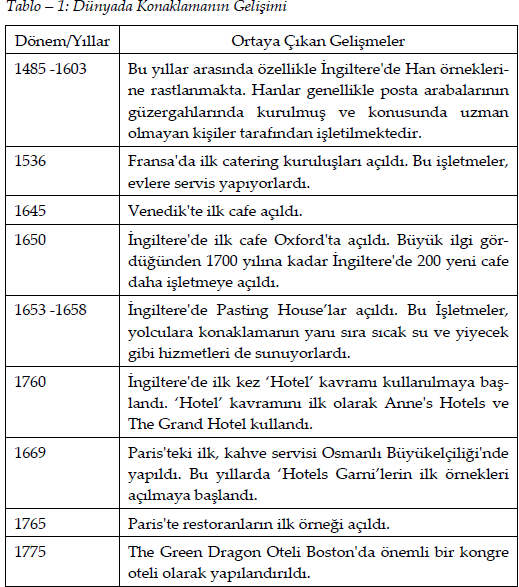 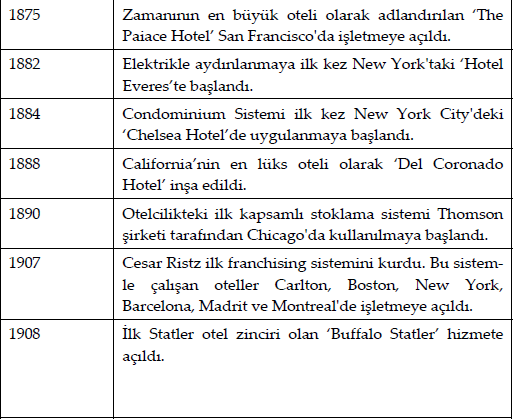